PSS and Protocol VIP: Like a Hand in aGlove
Tom Fitzpatrick, Siemens EDA, Groton, MA, USA (tom.fitzpatrick@siemens.com)
Bob Oden, Siemens EDA, Raleigh, NC, USA (bob.oden@siemens.com)
Ahmed Abd-Allah, Siemens EDA, Cairo, Egypt (ahmed.abd-allah@siemens.com)
Billy Graham, Siemens EDA, Bangalore, India (prodduturi-vasantha.billy-graham@siemens.com)
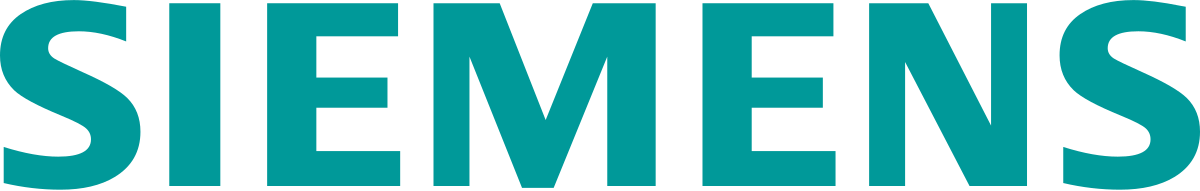 Connecting PSS model to VIP
Connecting PSS model to VIP
PSS Model
Connecting PSS model to VIP
PSS Model
VIP
(TB entry point)
Connecting PSS model to VIP
PSS Model
VIP
(TB entry point)
Connecting PSS model to VIP
PSS Model
VIP
(TB entry point)
User Defined DUT Operation API’s
do_ldmem
do_cbfill
do_ctrl_p2m
do_data_p2m
Connecting PSS model to VIP
PSS Model
VIP
(TB entry point)
User Defined DUT Operation API’s
do_ldmem
do_cbfill
do_ctrl_p2m
do_data_p2m
VIP Defined Access Operations
Sequences
Sequencers
Connecting PSS model to VIP
PSS Model
VIP
(TB entry point)
PSS Defined Access API’s ( PSS spec 24.10.9)
write32/read32
write_bytes/read_bytes
write_struct/read_struct
User Defined DUT Operation API’s
do_ldmem
do_cbfill
do_ctrl_p2m
do_data_p2m
VIP Defined Access Operations
Sequences
Sequencers
Example DUT
ctrl
Memory
data
Example DUT
ctrl
Peripheral
data
Example DUT
ctrl
ctrl
mem_periph
Memory
Peripheral
data
Example DUT
AXI
APB
subsystem
ctrl2AXI
ctrl2APB
ctrl
ctrl
mem_periph
Memory
Peripheral
data
Example Test Bench
periph_env
p_scbd
ctrl_agent
data_agent
Peripheral
Example Test Bench
cbmem_env
m_scbd
ctrl_agent
data_agent
Memory
Example Test Bench
mem_periph_env
periph_env
cbmem_env
m_scbd
p_scbd
ctrl_agent
ctrl_agent
data_agent
data_agent
Memory
Peripheral
Example Test Bench
subsystem_env
Avery APB
Avery AXI
mem_periph_env
periph_env
cbmem_env
ctrl2AXI
ctrl2APB
m_scbd
p_scbd
ctrl_agent
ctrl_agent
data_agent
data_agent
Memory
Peripheral
A Reusable Pipe
PSS Model
VIP
(TB entry point)
PSS Defined Access Operations
write32/read32
write_bytes/read_bytes
write_struct/read_struct
User Defined DUT Operation API’s
do_ldmem
do_cbfill
do_ctrl_p2m
do_data_p2m
VIP Defined Access Operations
Sequences
Sequencers
The VIP End Of The Pipe
VIP
(TB entry point)
PSS Defined Access Operations
write32/read32
write_bytes/read_bytes
write_struct/read_struct
VIP Defined Access Operations
Sequences
Sequencers
IS-A
HAS-A
The VIP End Of The Pipe
pss_if_api_base
pss_if_resources_pkg
read32()
write32()
do_transfer()
IS-A
HAS-A
The VIP End Of The Pipe
uvmf_ctrl_bus_pss_if_api
pss_if_api_base
ctrl_bus_api_sequence
read32()
write32()
setup()
do_transfer()
pss_if_resources_pkg
read32()
write32()
do_transfer()
ctrl_bus_pkg
seq
The PSS End Of The Pipe
PSS Model
PSS Defined Access Operations
write32/read32
write_bytes/read_bytes
write_struct/read_struct
User Defined DUT Operation API’s
do_ldmem
do_cbfill
do_ctrl_p2m
do_data_p2m
IS-A
HAS-A
The PSS End Of The Pipe
pss_if_resources_pkg
qps_usr_periph_api
pss_if_api_base
qps_usr_periph_api_pkg
map_intf_seqs()
do_ldmem()
do_ctrl_p2m()
do_data_p2m()
read32()
write32()
do_transfer()
ctrl_if_api
data_if_api
IS-A
HAS-A
Bringing Both Ends Together
pss_if_resources_pkg
periph_bench_sequence_pkg
ctrl_sequencer
data_sequencer
periph_env_pkg
data_bus_pkg
do_ldmem()
do_ctrl_p2m()
do_data_p2m()
qps_gen_sequence
periph_bench_sequence_base
qps_usr_periph_api
data_bus_api_sequence
uvmf_data_bus_pss_if_api
periph_uvmf_data_bus_pss_if_api
uvmf_ctrl_bus_pss_if_api
ctrl_bus_api_sequence
pss_if_api_base
qps_usr_periph_api_pkg
read32()
write32()
setup()
do_transfer()
read32()
write32()
read_burst()
write_burst()
do_transfer()
map_intf_seqs()
do_ldmem()
do_ctrl_p2m()
do_data_p2m()
read32() [this.start]
write32()
do_transfer()
read32()[seq.read32]
write32()
setup()
do_transfer()
read32()
write32()
do_transfer()
seq
ctrl_if_api
data_if_api
ctrl_bus_pkg
qps_usr_periph_api
qps_usr_periph_mapping_seq
data_if_api
do_ldmem()
do_ctrl_p2m()
do_data_p2m()
ctrl_if_api
seq
Vertical Reuse
pss_if_resources_pkg
mem_periph_sequences_pkg
qps_usr_mem_periph_api_pkg
mem_ctrl_sequencer
periph_ctrl_sequencer
mem_ctrl_if_api
periph_ctrl_if_api
qps_usr_mem_api
qps_usr_mem_api_pkg
qps_usr_periph_api
ctrl_if_api
do_fill()
do_ldmem()
do_mem_p2m()
do_periph_p2m()
data_if_api
qps_usr_mem_periph_api
uvmf_ctrl_bus_pss_if_api
ctrl_bus_api_sequence
qps_usr_periph_api
pss_if_api_base
qps_usr_mem_api
qps_gen_sequence
mem_per_bench_sequence_base
qps_usr_periph_api_pkg
read32()
write32()
setup()
do_transfer()
read32()
write32()
do_transfer()
map_intf_seqs()
do_fill()
do_ctrl_p2m()
do_data_p2m()
map_intf_seqs()
do_ldmem()
do_ctrl_p2m()
do_data_p2m()
read32()
write32()
do_transfer()
map_intf_seqs()
do_fill()
do_ctrl_p2m()
do_data_p2m()
ctrl_if_api
data_if_api
qps_usr_mem_periph_api
qps_usr_mem_per_mapping_seq
mem_ctrl_if_api
do_fill()
do_ldmem()
do_mem_p2m()
do_periph_p2m()
periph_ctrl_if_api
ctrl_bus_pkg
seq
VIP
PSS
Conclusion
Reusable pipe between PSS and VIP described
Leverages User Defined DUT Operation API’s used by PSS from block to top
Leverages sequences provided by any VIP 

Infrastructure Provided by Siemens EDA
PSS side sequence generated by Questa Portable Stimulus Compiler for both On-The-Fly and Pre-Generated flows
VIP side sequence provided by Avery VIP
Reusable pipe generated by and integrated into test bench by  UVM Framework
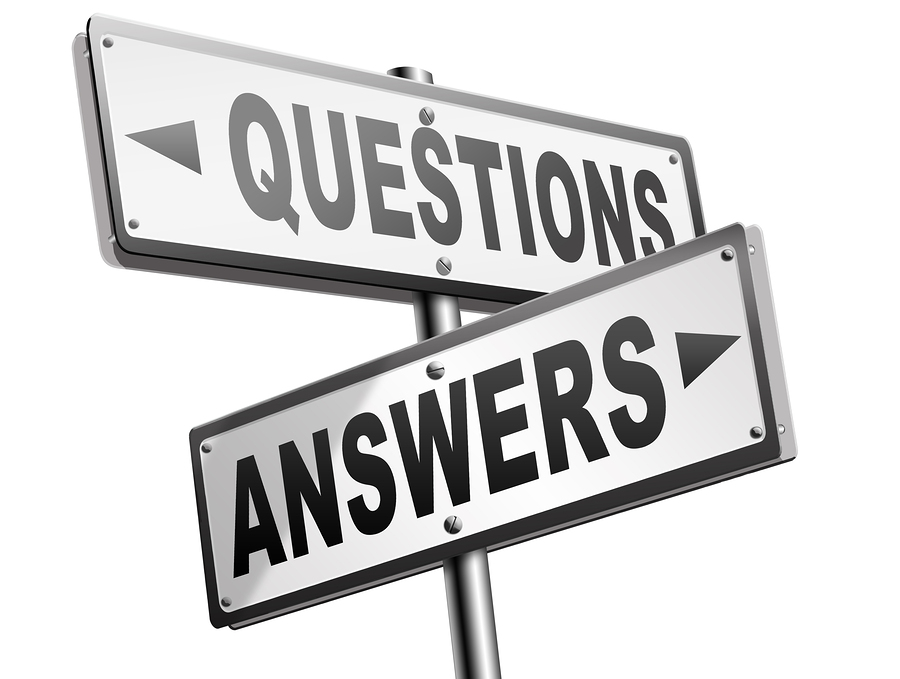